To Set
Goals
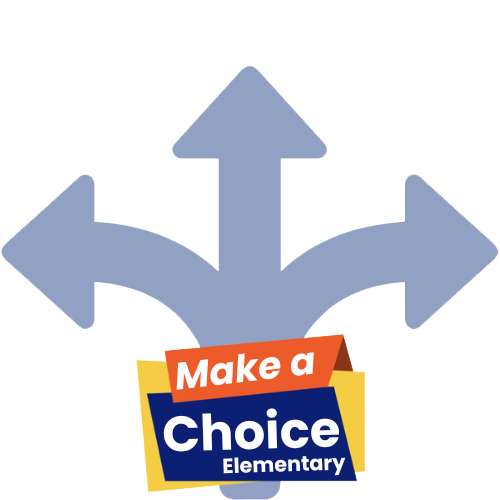 lausd.org/human-relations
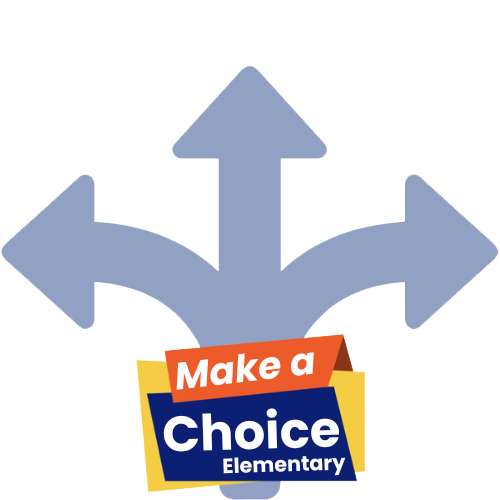 Would You Rather
lausd.org/human-relations
Meet a historical figure
Meet a superhero
Goal Setting
lausd.org/human-relations
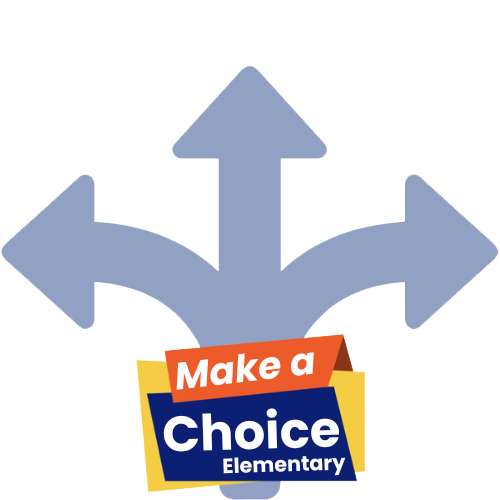 [Speaker Notes: https://www.youtube.com/watch?v=XGd0gq5Fgjc&feature=youtu.be]
Pair Share
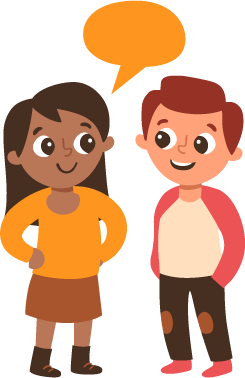 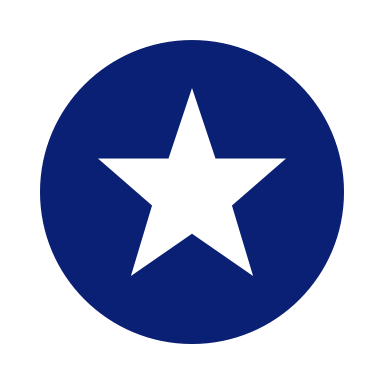 We just heard about a bunch of goals other kids have.
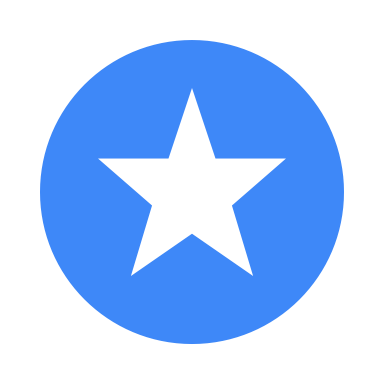 Share with your partner a goal you have.
lausd.org/human-relations
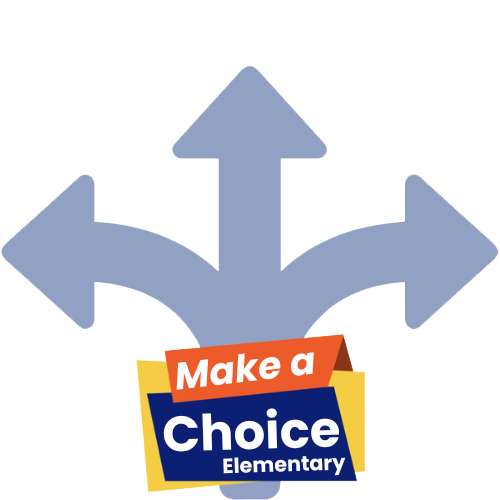 Why Set Goals?
Goal setting is not easy! It is a skill that must be practiced. 

Goal setting actually helps us in other ways:
Teaches us to take responsibility for our actions
Promotes a can-do attitude
lausd.org/human-relations
Ensures a lifelong habit
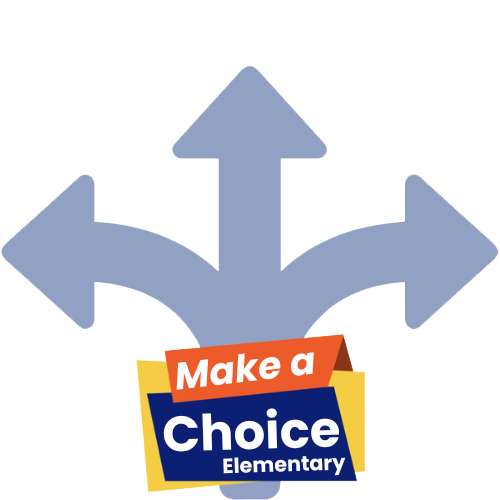 Choose A Big Goal
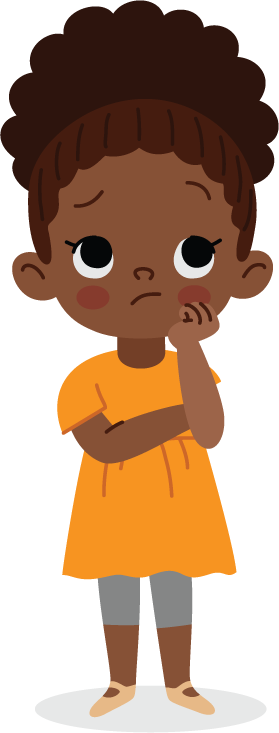 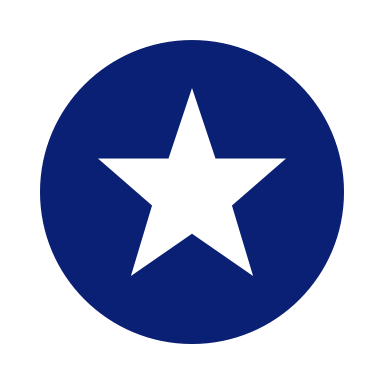 Pick one thing that you really want to do.
Imagine a world where anything is possible, would you want to do?
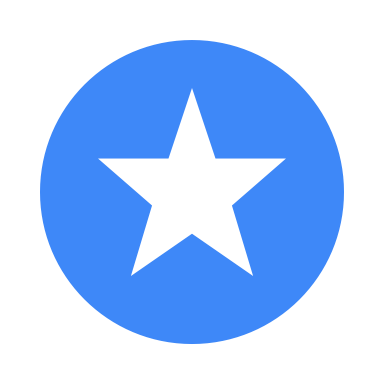 lausd.org/human-relations
Have the courage to be brave and think big!
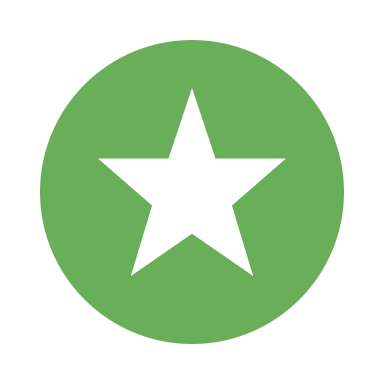 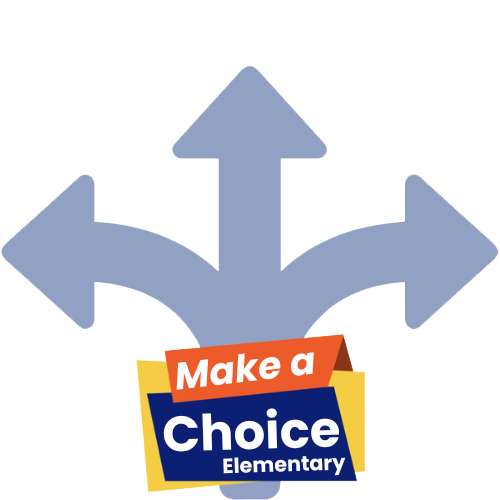 Pair Share
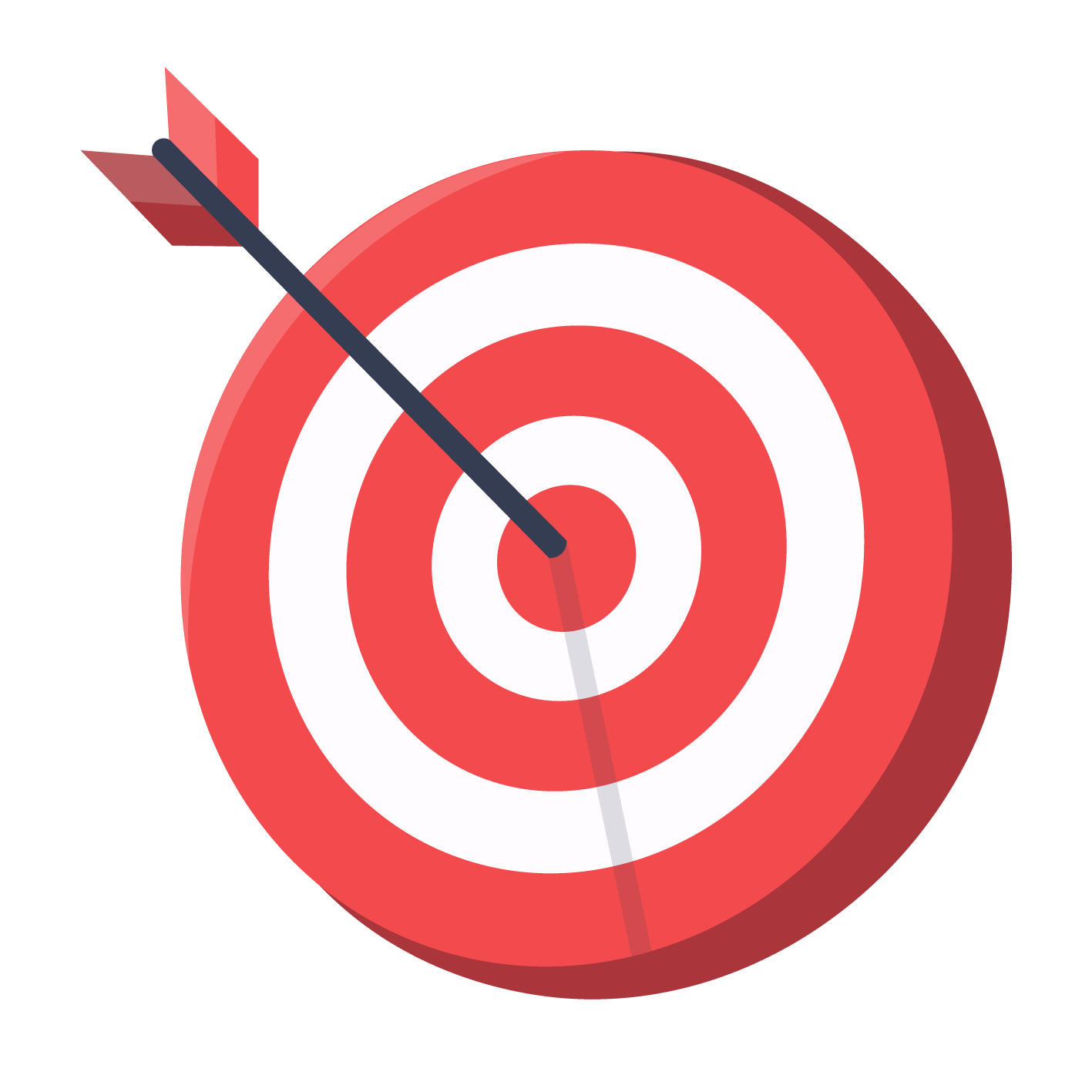 Based on what we just talked about, what is one BIG goal you can think of right now?
lausd.org/human-relations
lausd.org/human-relations
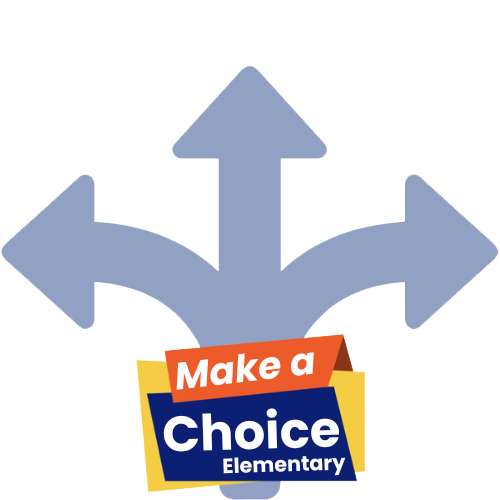 Goal Setting
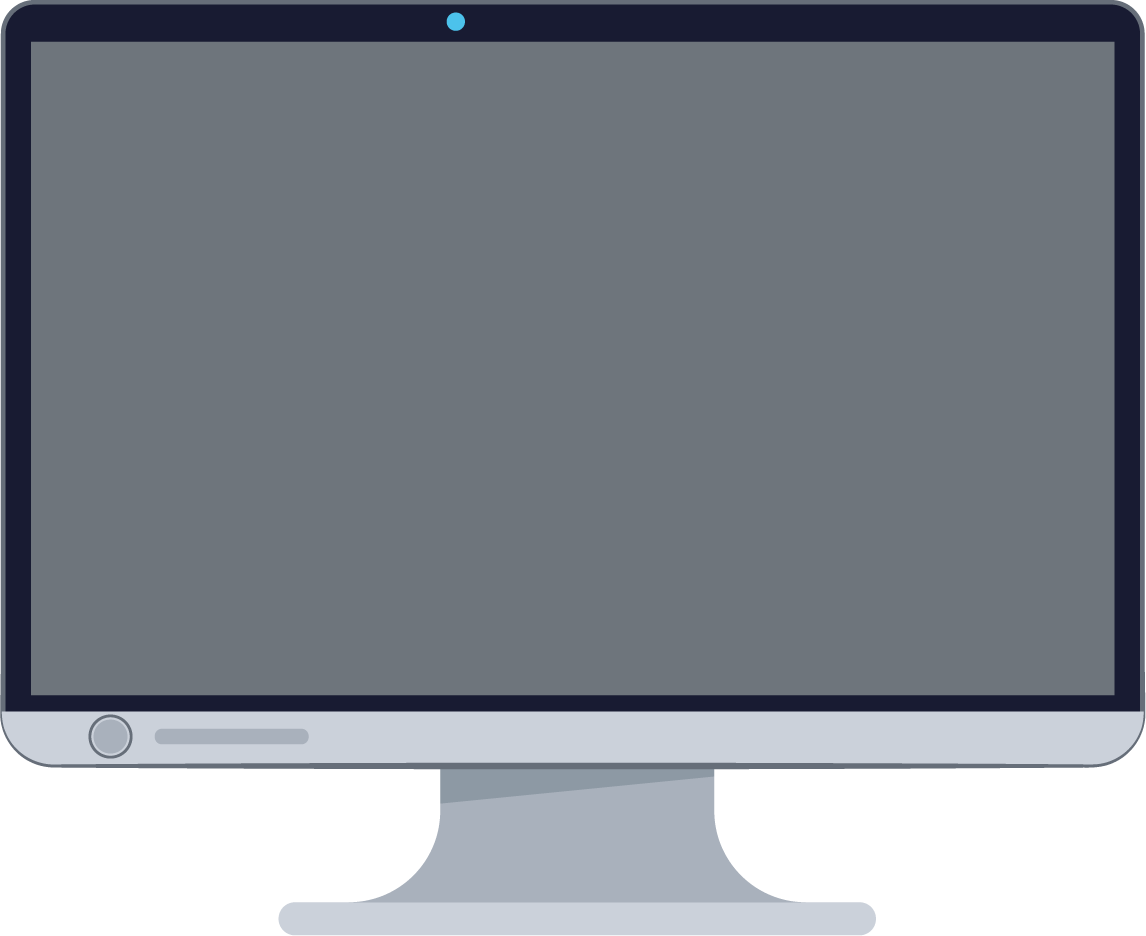 lausd.org/human-relations
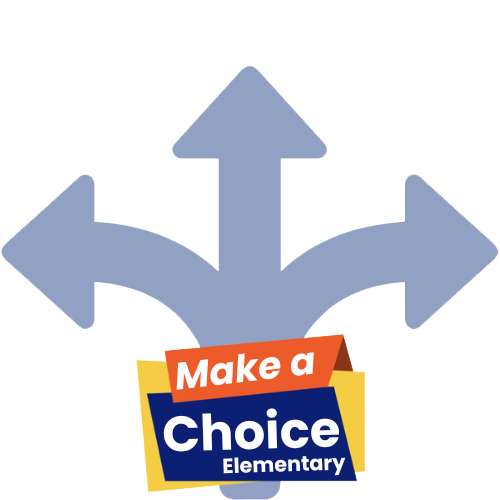 [Speaker Notes: https://www.youtube.com/watch?v=XrsERz952qM]
Starting Small
In the video we learned that setting smaller goals can help make it easier to reach our goal. 
The goal of the character in the video: Become a Rockstar
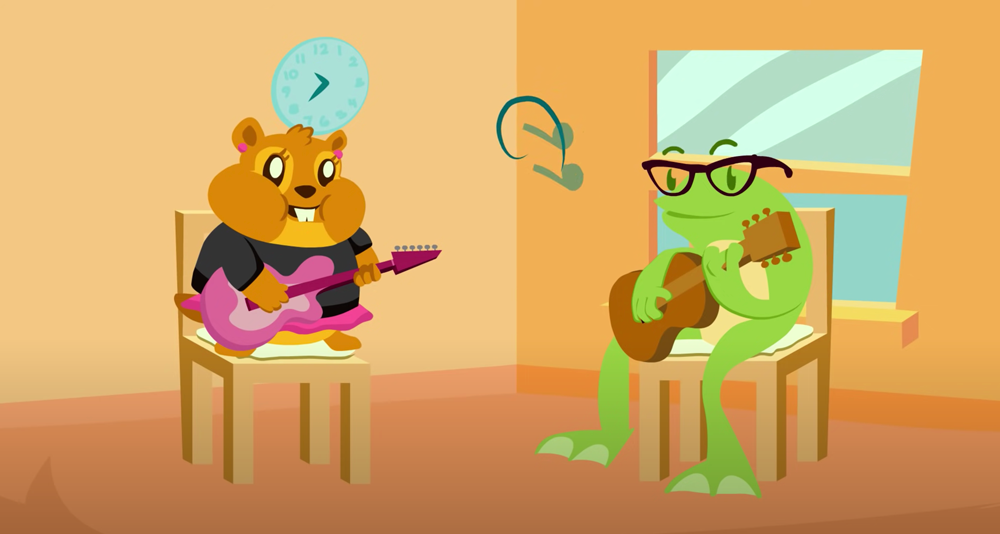 lausd.org/human-relations
Who remembers what their smaller goals were?
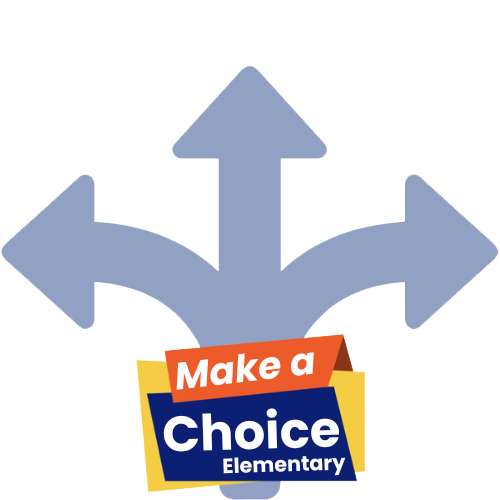 Starting Small
The character in the video set smaller goals to buy a guitar and learn to jam!
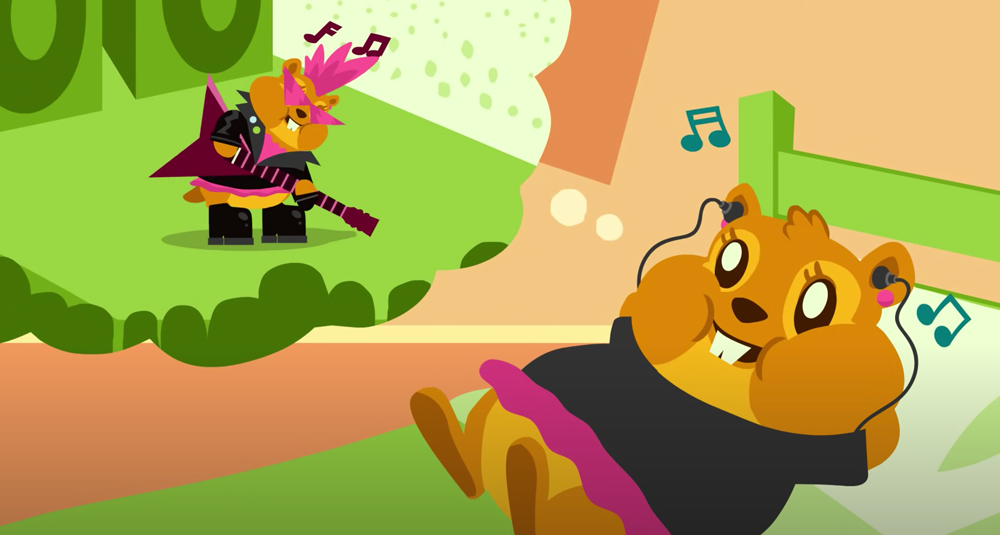 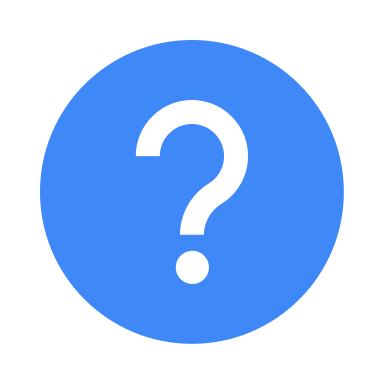 How did they reach those goals?
lausd.org/human-relations
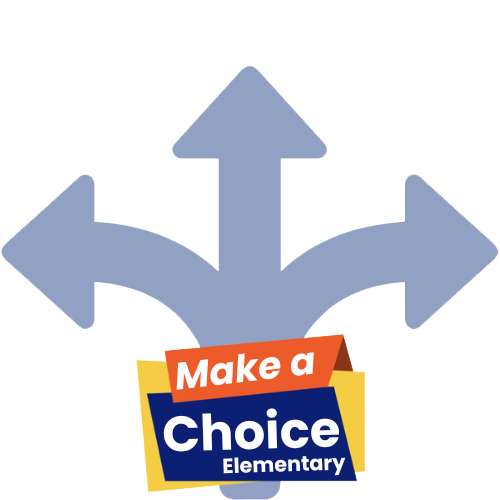 Starting Small
Remember: each smaller goal is going to take work and dedication.  BUT, when we are successful at the smaller goals, we feel excited to keep working towards our BIG goal!
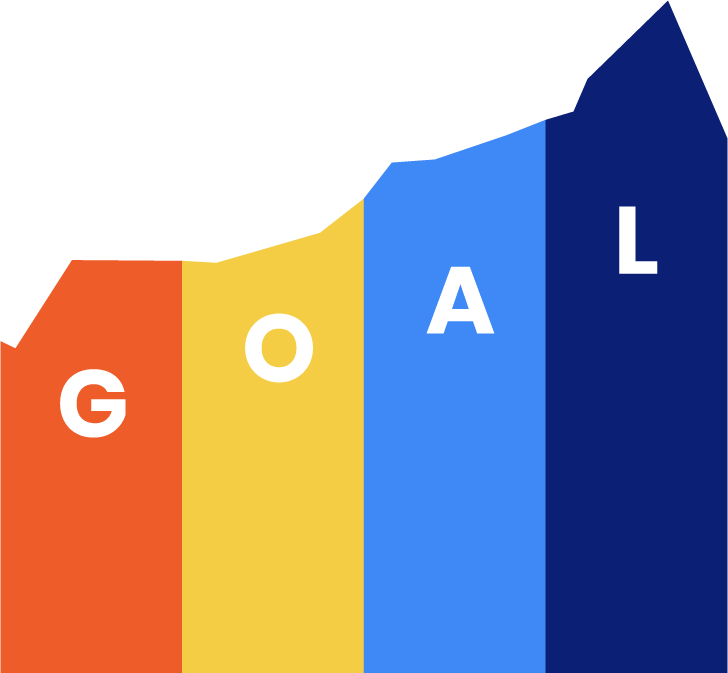 lausd.org/human-relations
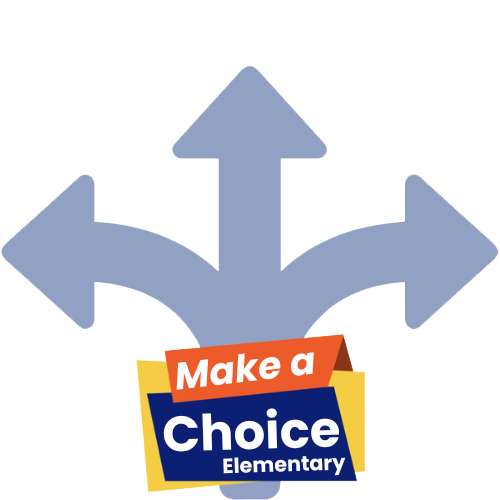 Pair Share
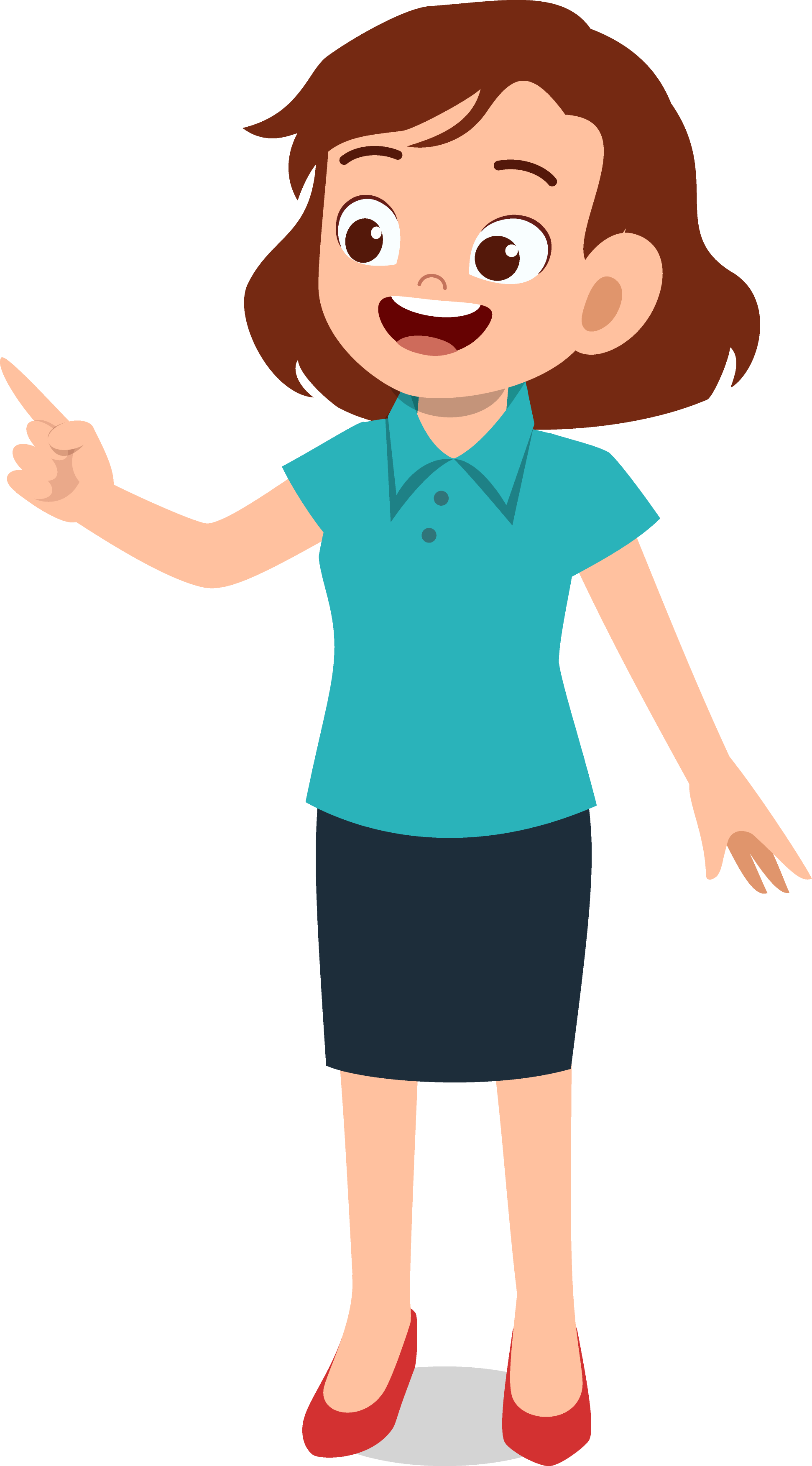 If we try to reach our goal alone it's easy to give up.  The character in the video got a guitar teacher to help them reach their goal.
Share with your partner a grown up who has helped you reach your goals!
lausd.org/human-relations
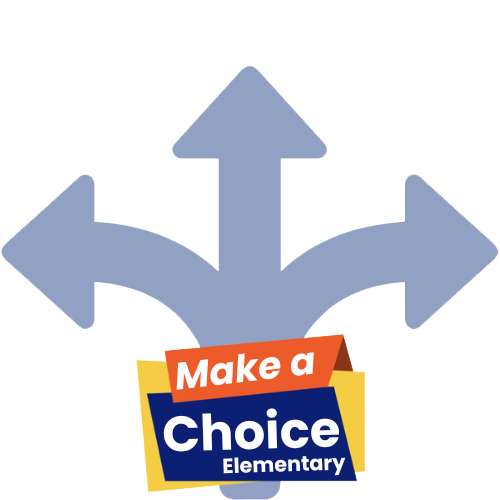 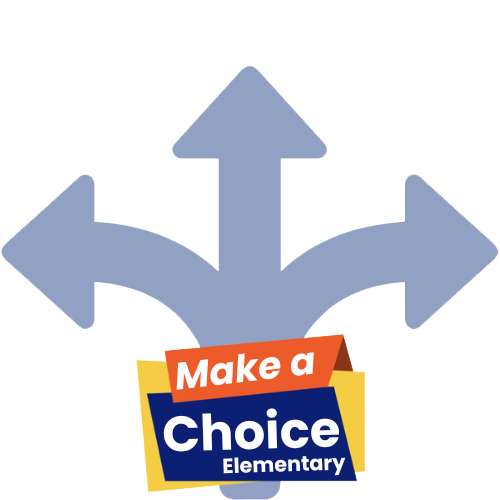 Make A Choice!
BONUS: Write down!
By writing it down your goal, you are 42% more likely to achieve it.
Reaching goals is not easy - it takes hard work!
But it's harder time to achieve the goals that you don't make a choice to set!
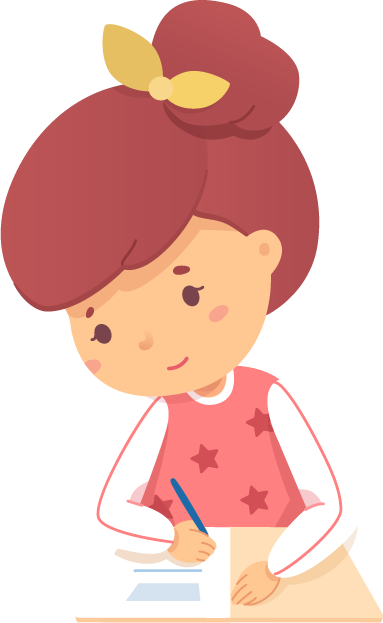 lausd.org/human-relations
Discussion
What is a goal you can choose today?
lausd.org/human-relations
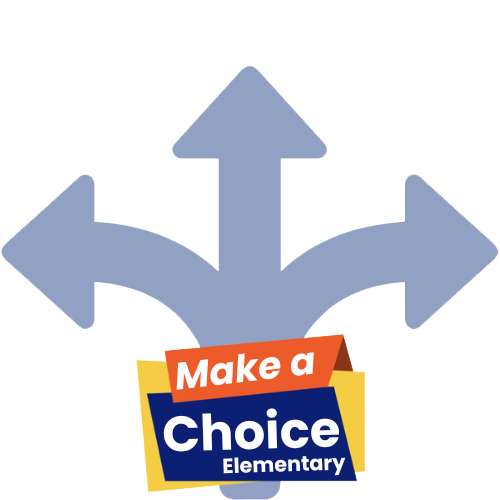 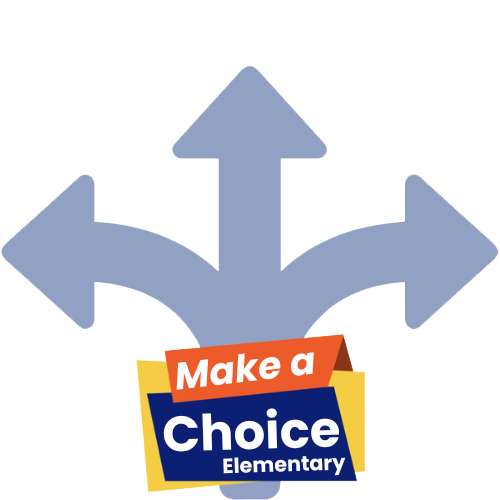 Check Out
What will you do for yourself today?
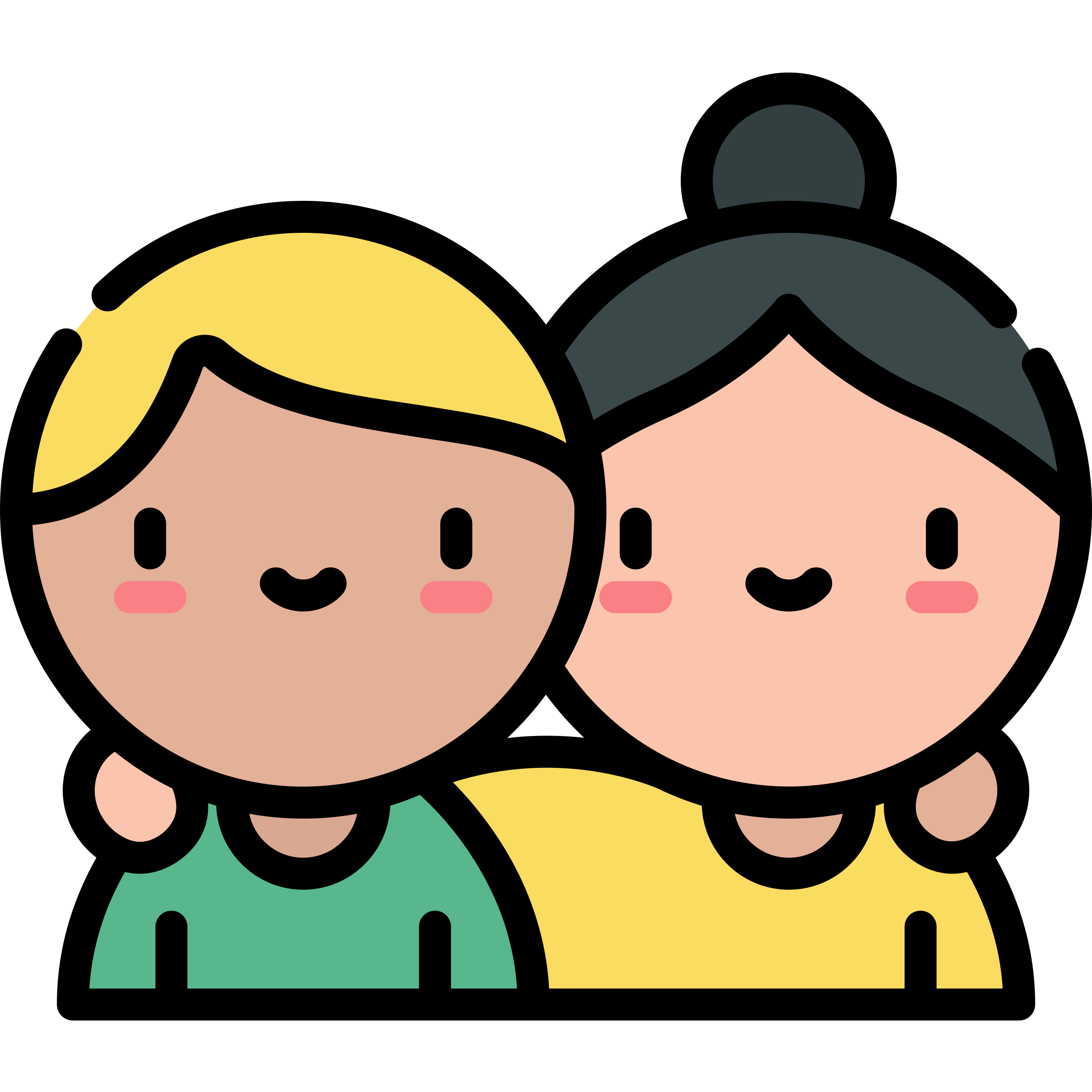 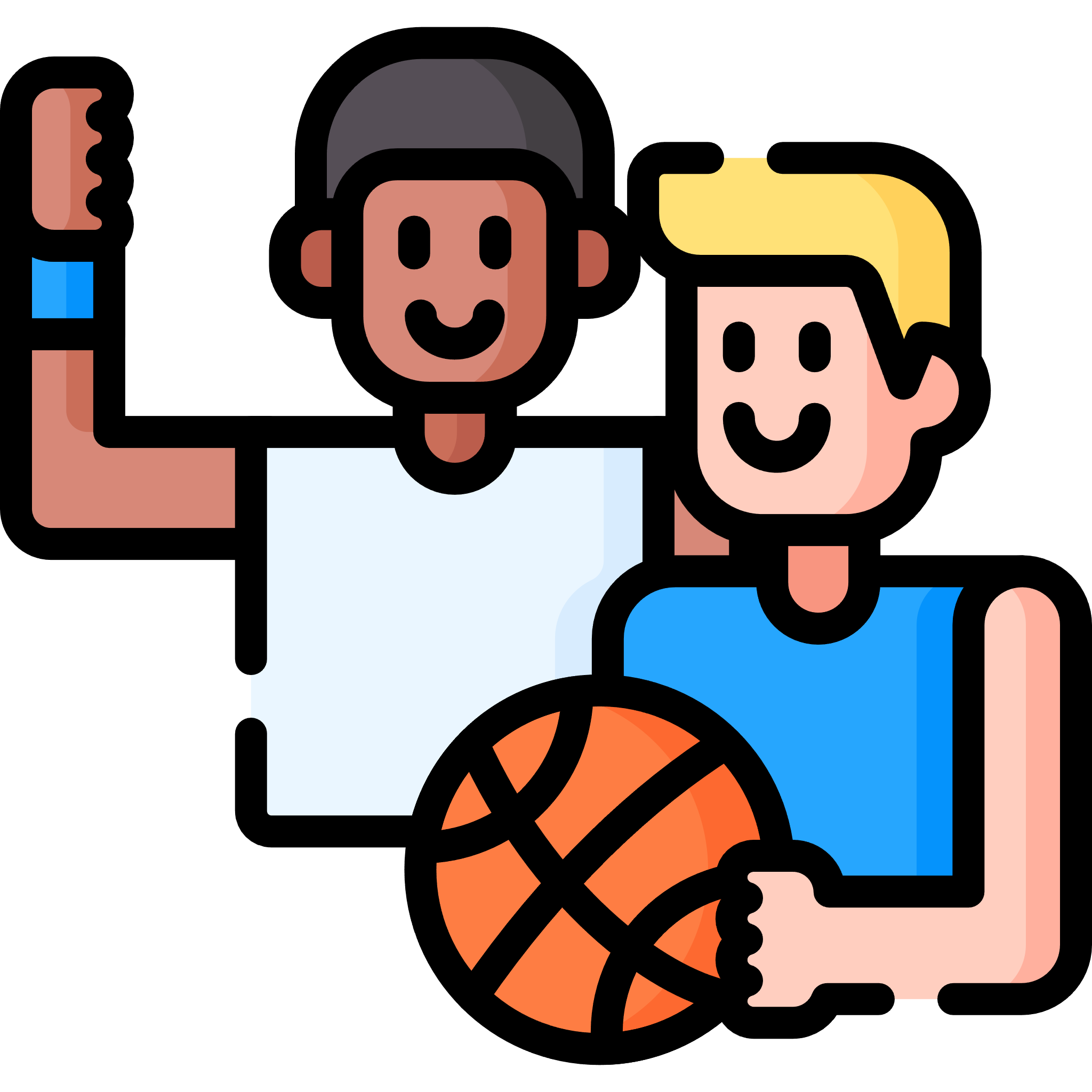 Move your body

Draw

Sing

Drink water
Meet friends

Gratitude journal

Meditate

Take breaks
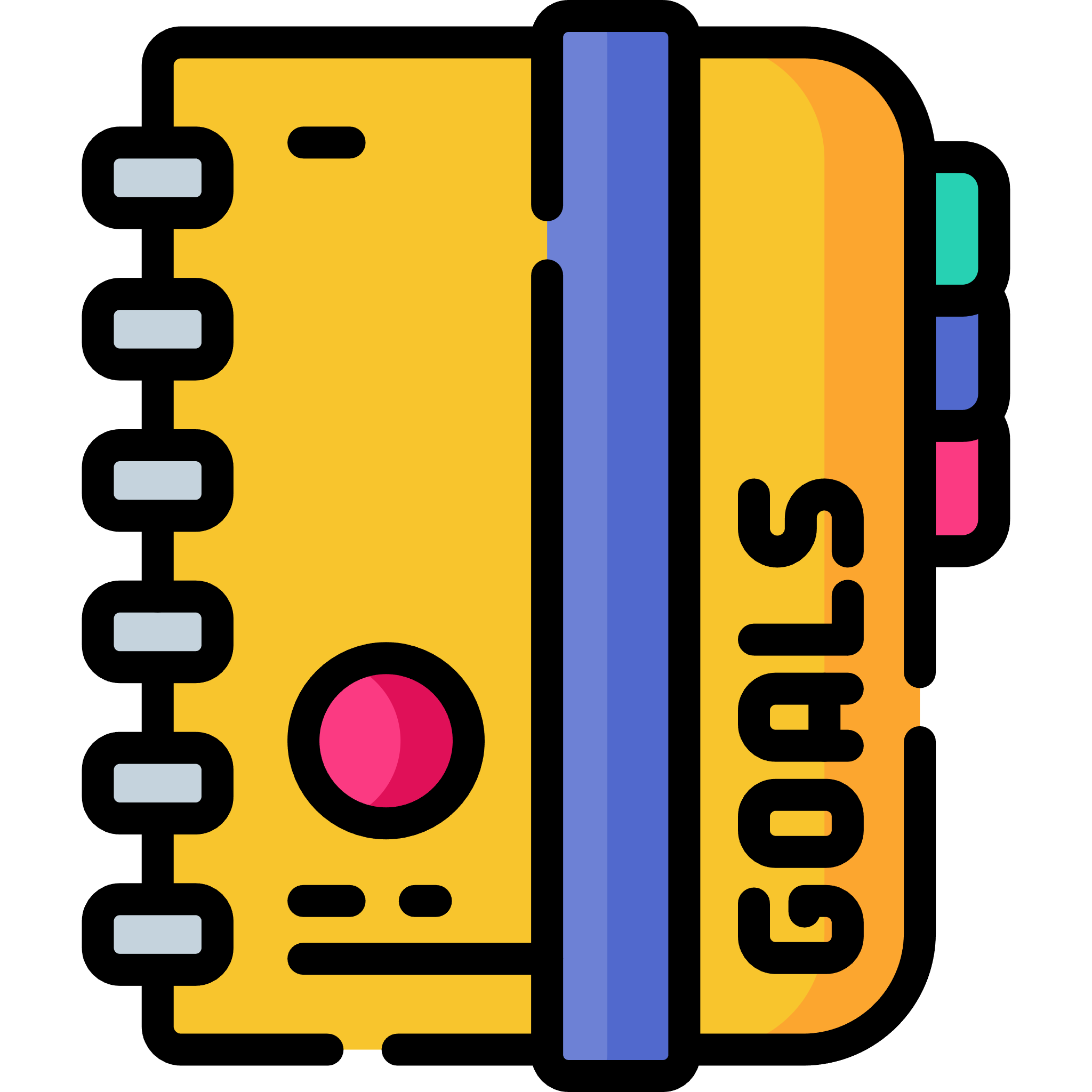 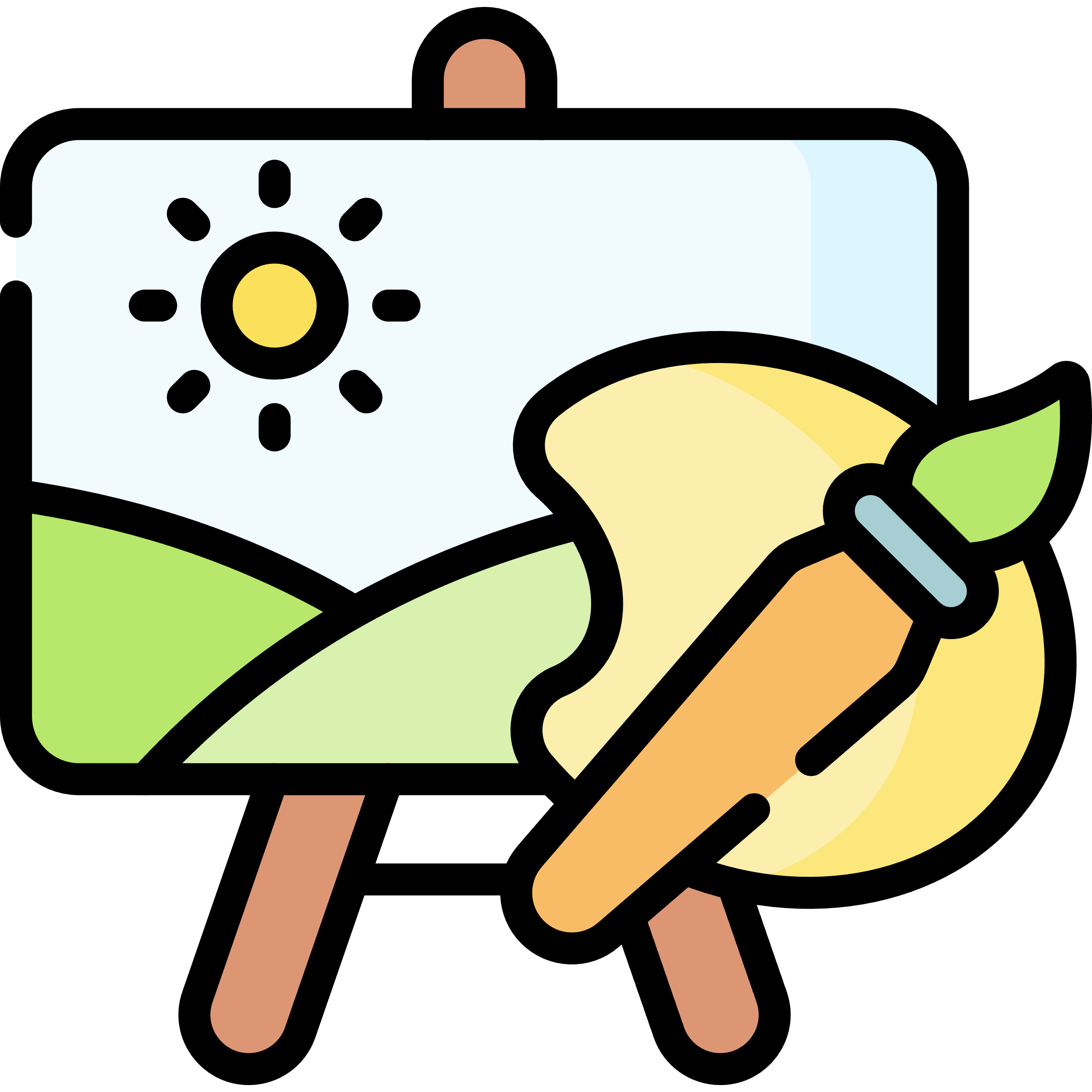 lausd.org/human-relations
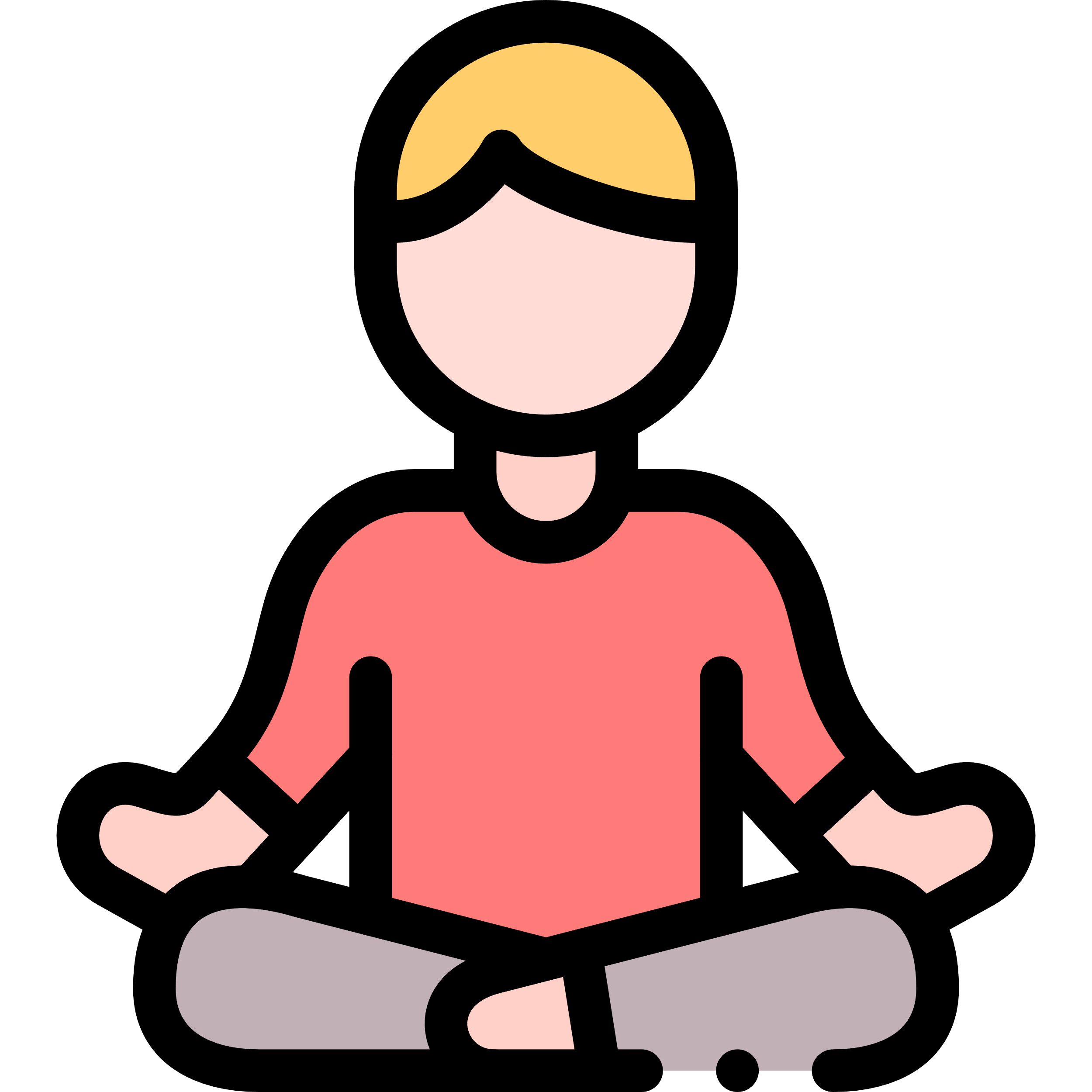 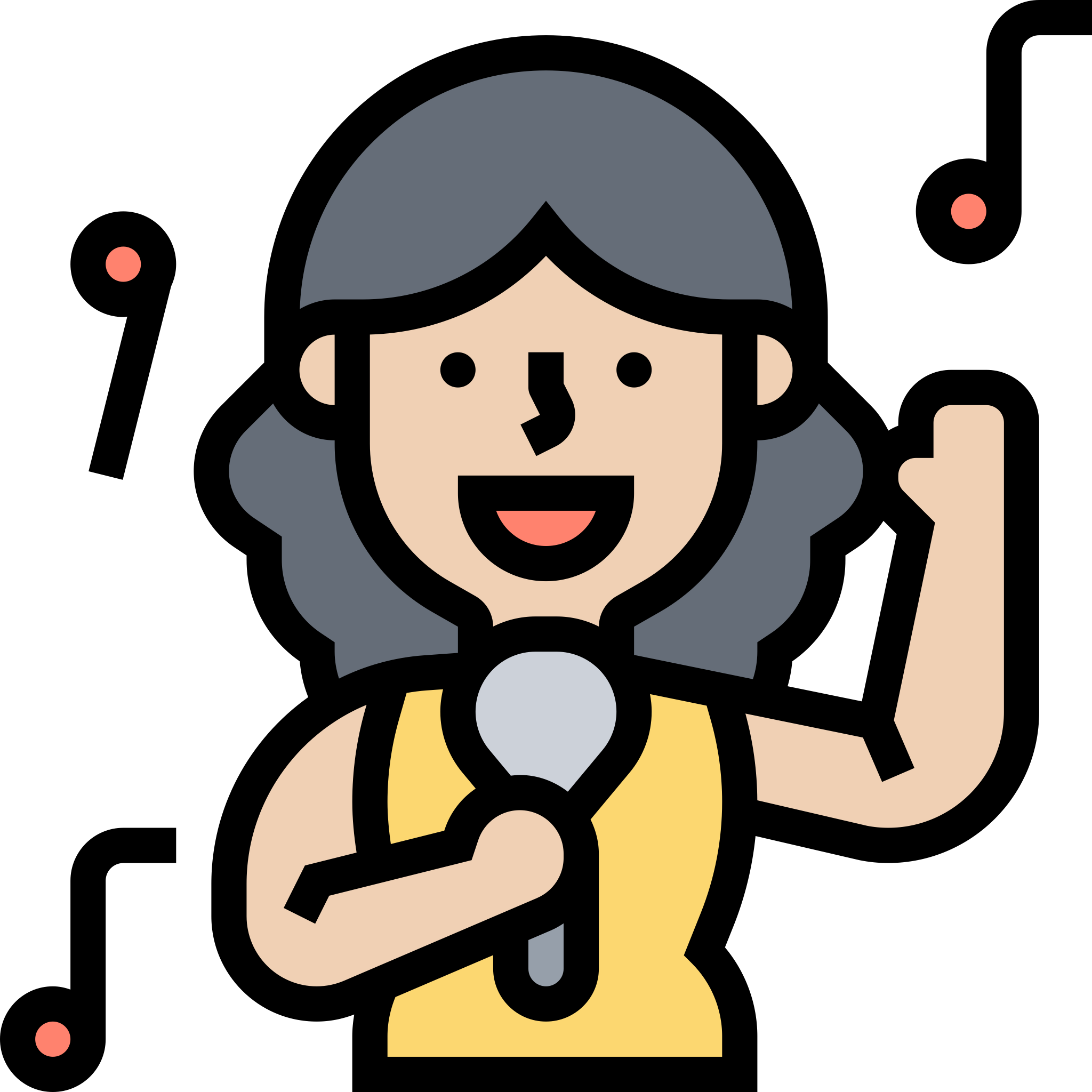 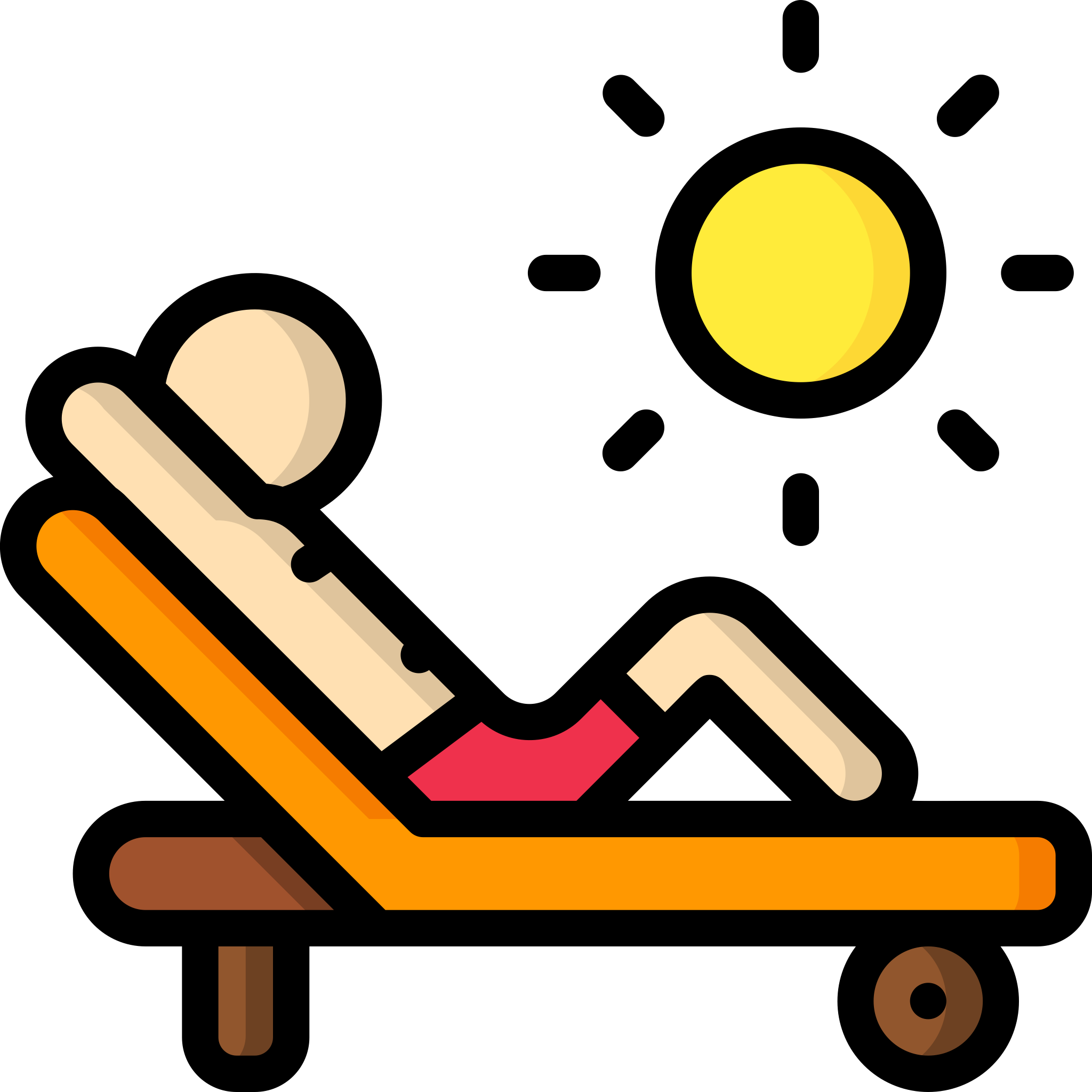 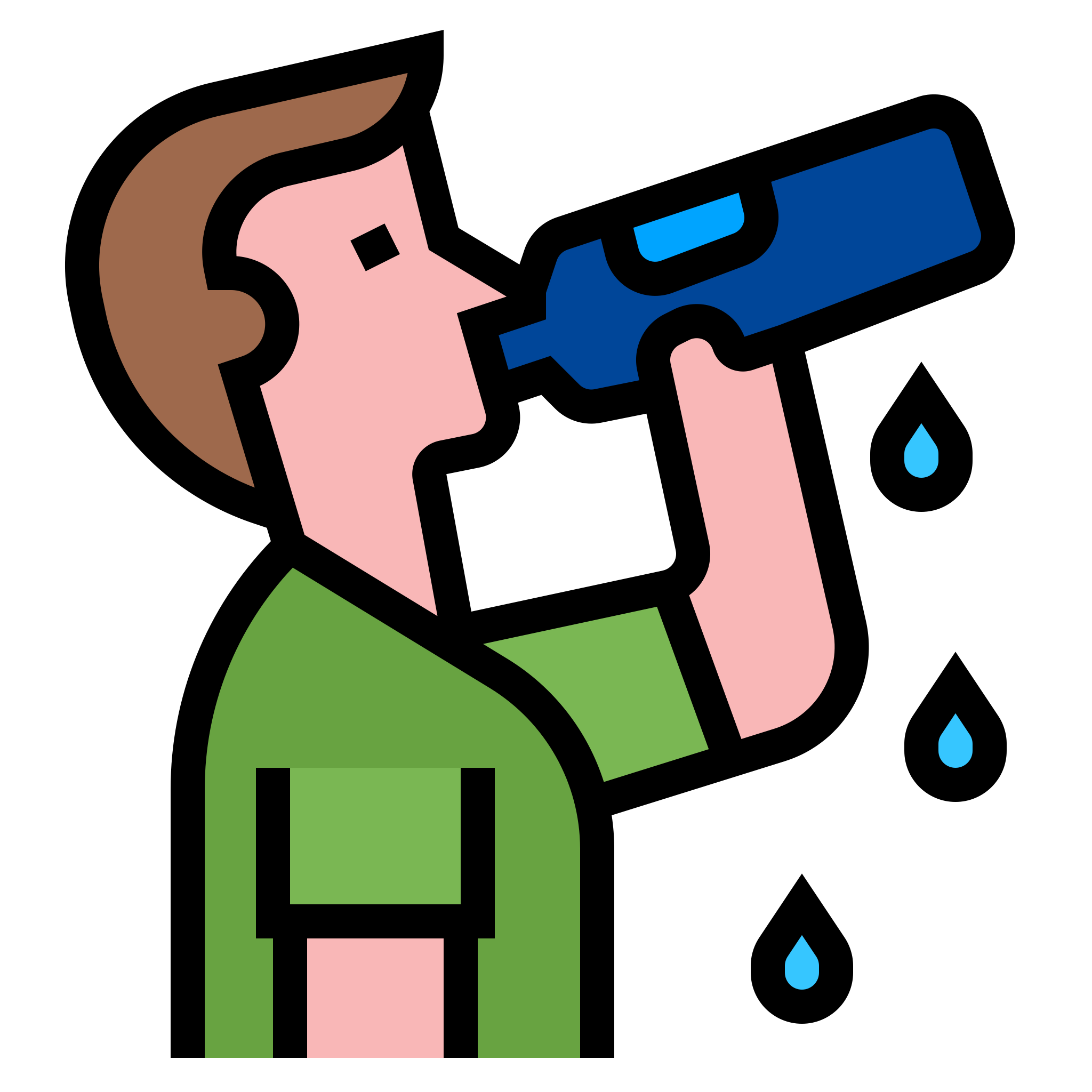 Committed to fostering a safe and respectful District, school and community culture where the seeds of peace and justice are down so that all students and staff can lead safe, purposeful and academically fruitful lives. 

Connect with us at bit.ly/LAUSD-HRDE
lausd.org/human-relations
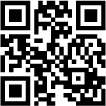 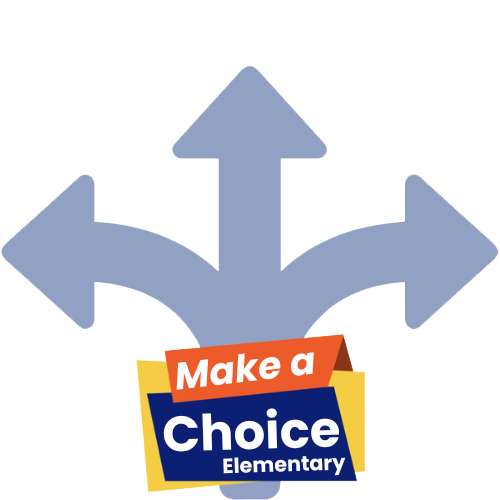